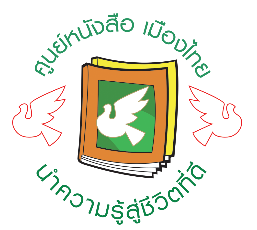 หน่วยที่ 3
อุปกรณ์และหน้าที่ของแก๊ส
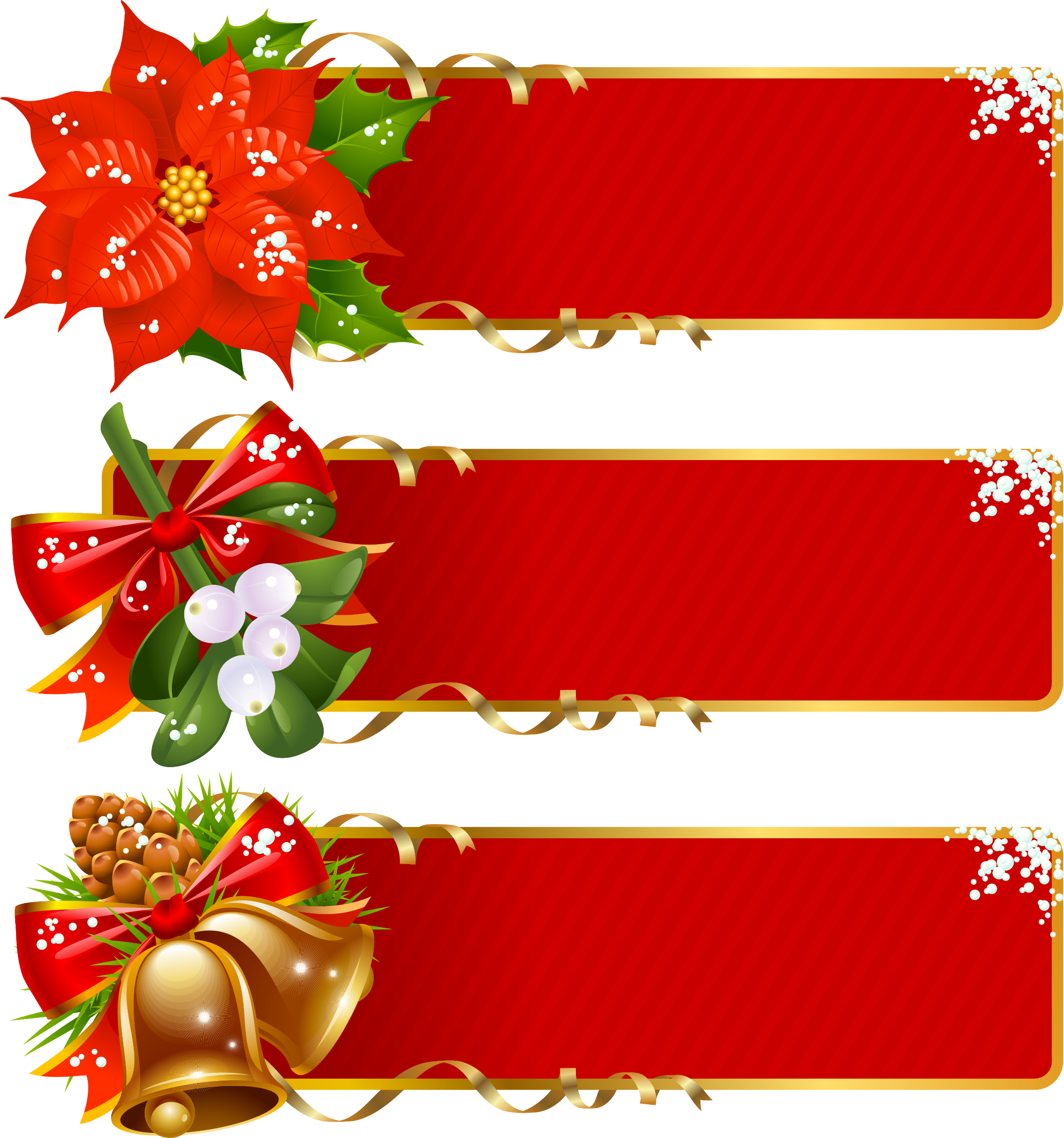 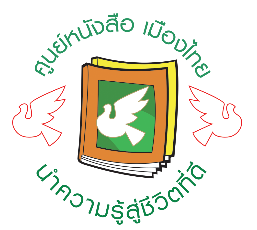 หัวข้อเรื่อง(Topics)
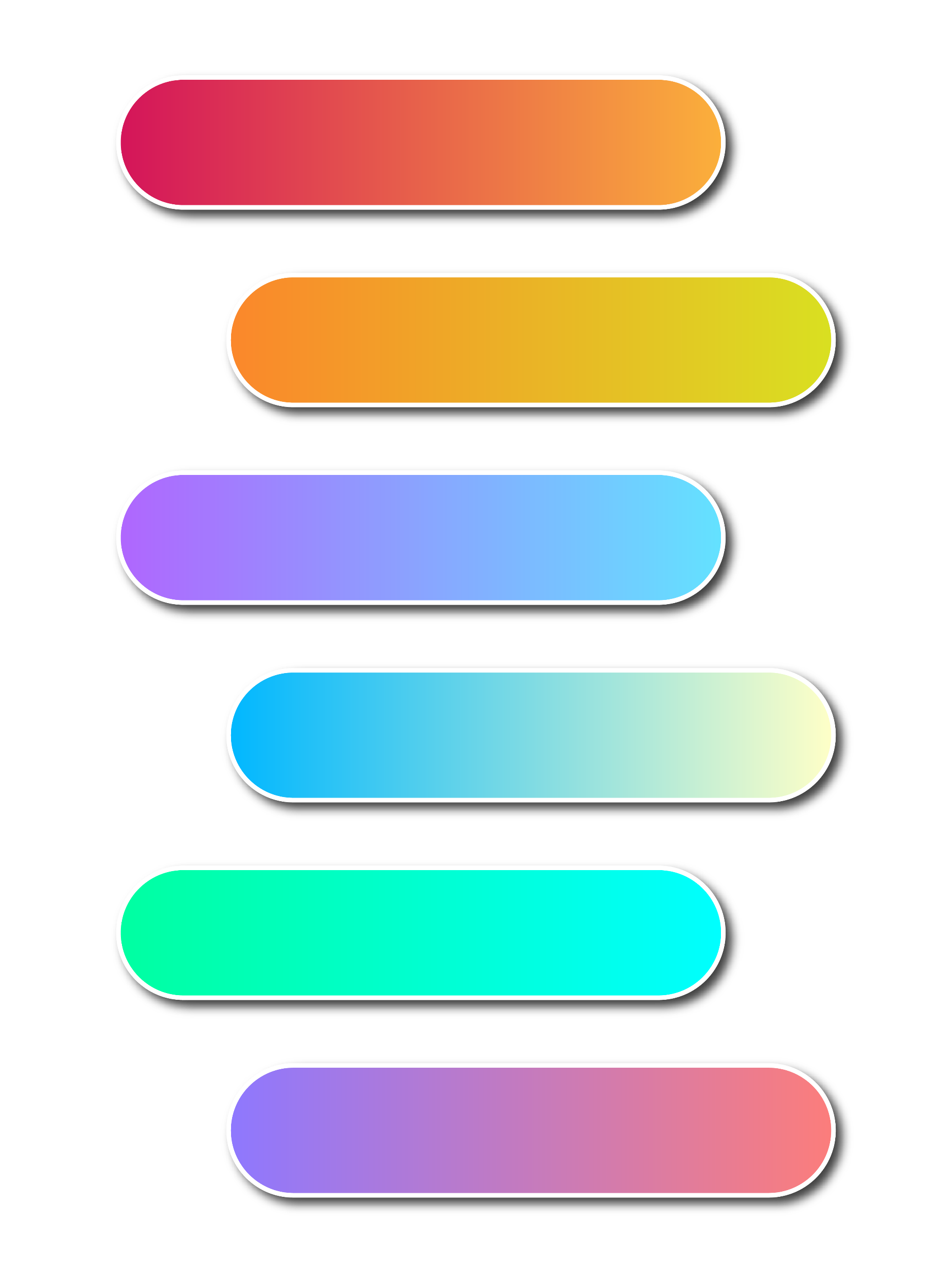 3.1 อุปกรณ์และหน้าที่ของระบบ NGV
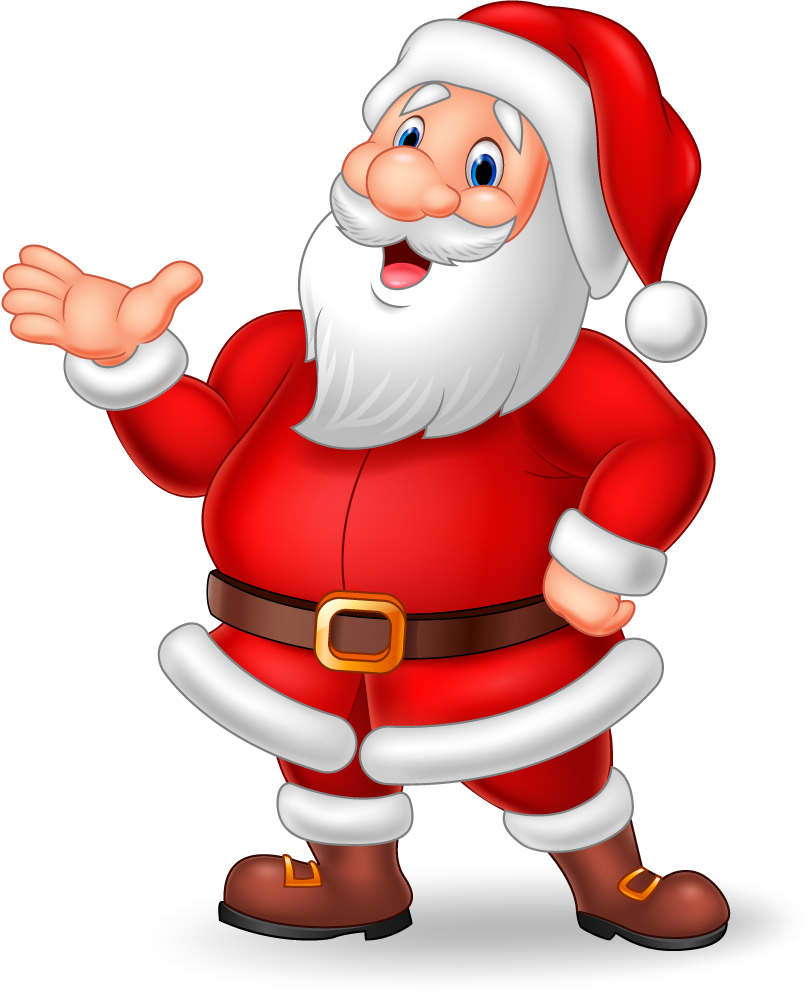 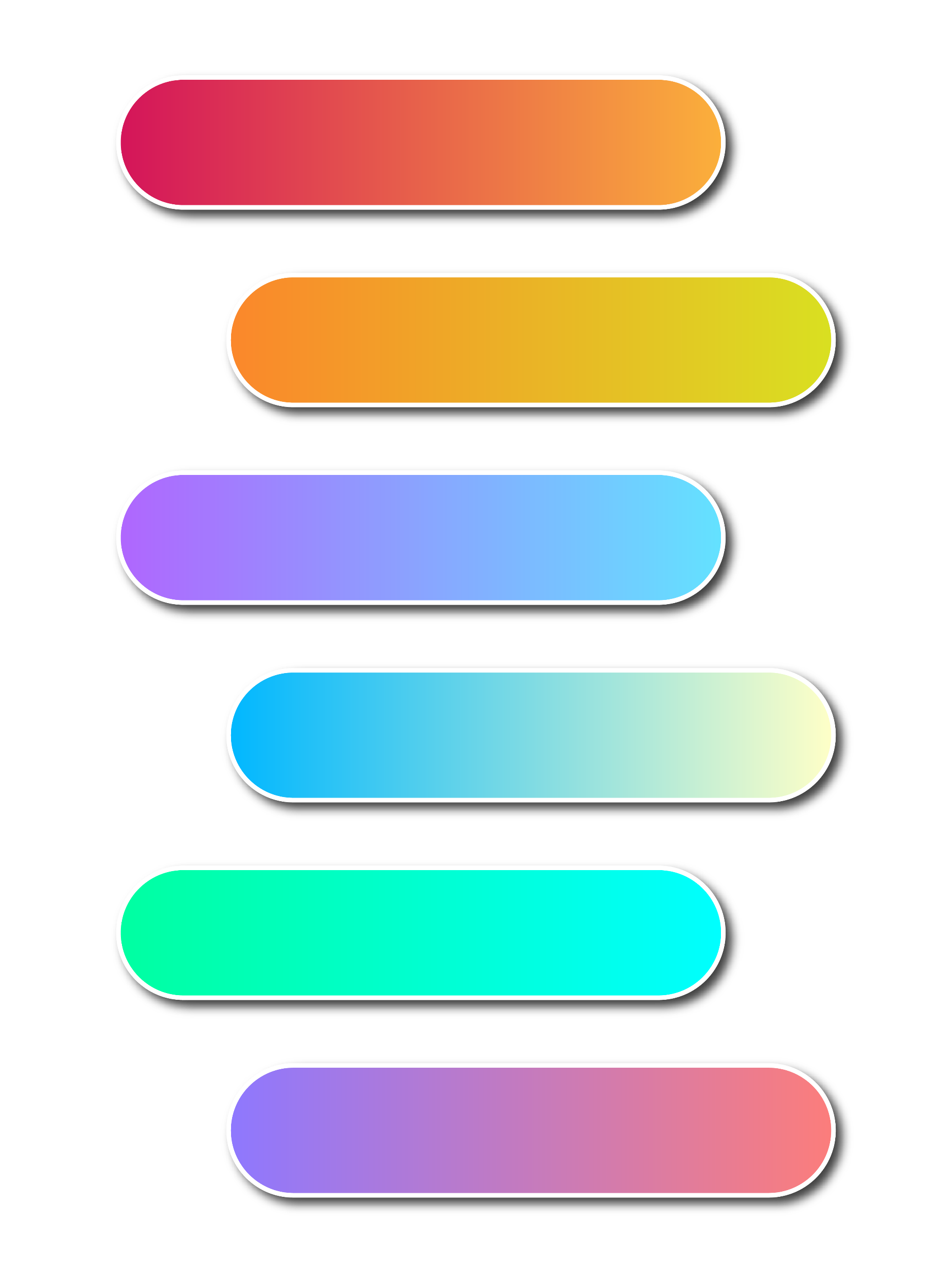 3.2 อุปกรณ์และหน้าที่ของแก๊สแอลพีจี
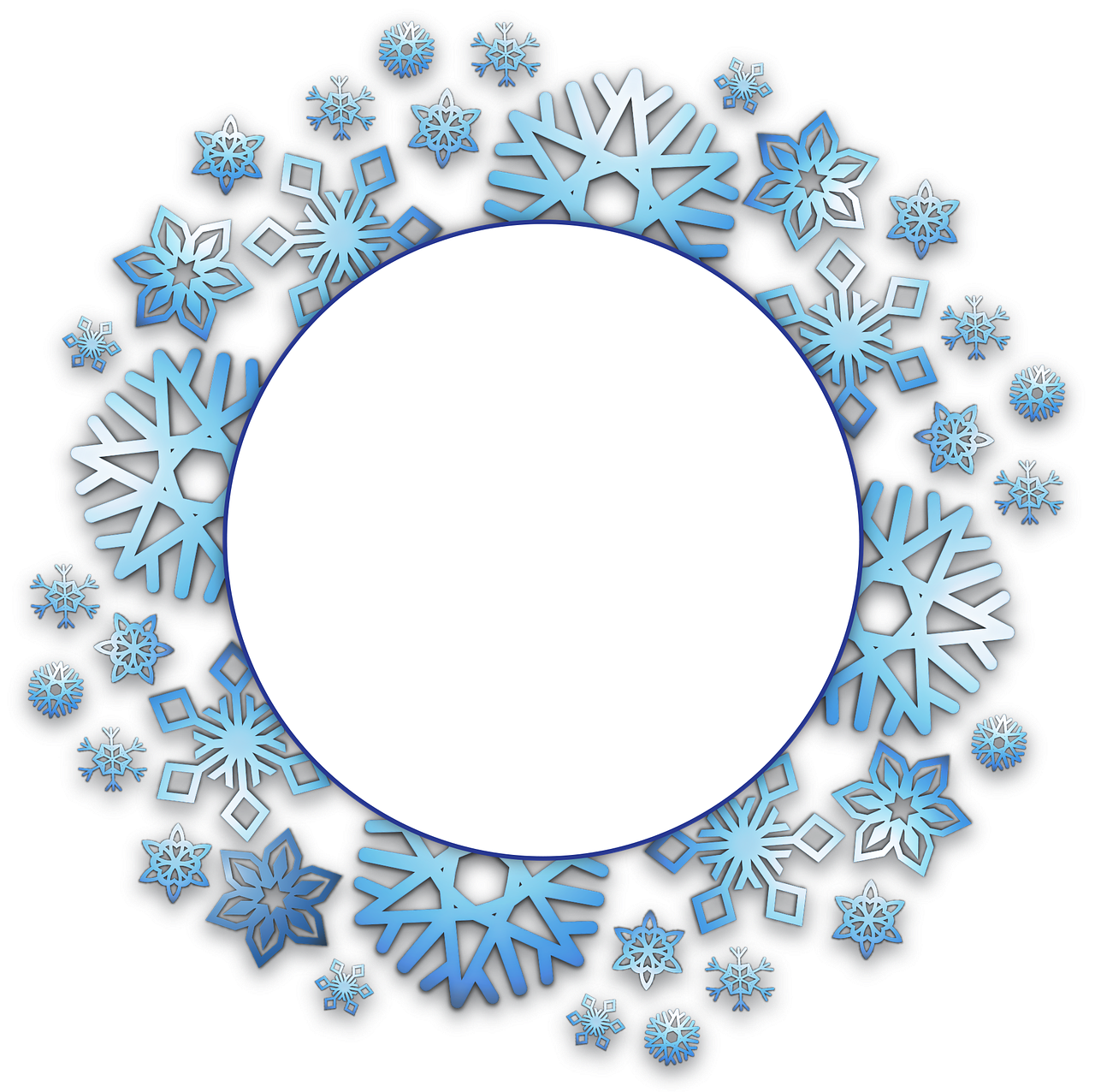 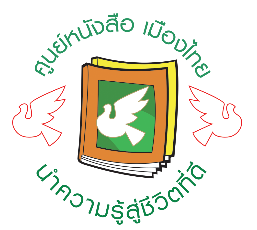 3.1 อุปกรณ์และหน้าที่ของระบบ NGV
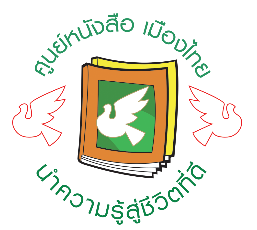 อุปกรณ์แก๊ส นับเป็นสิ่งจำเป็นและมีความสำคัญอย่างยิ่งสำหรับใช้ในการดัดแปลงเครื่องยนต์จากเดิมที่ใช้น้ำมันเป็นเชื้อเพลิงมาเป็นแก๊ส ถ้าหากช่างหรือผู้ใช้รถยนต์เลือกอุปกรณ์ที่ได้มาตรฐาน ย่อม หมายถึงงานติดตั้งที่ได้มาตรฐานความปลอดภัย และส่งผลดีต่อผู้ใช้รถยนต์ในระยะยาว
	ระบบแก๊สรถยนต์ แก๊สธรรมชาติ NGV ซึ่งมี 2 ระบบหลักๆ คือ ระบบดูดก๊าซ (Fumigation) และระบบฉีดก๊าซ (Injection System) โดยแต่ละระบบมีอุปกรณ์หลัก ๆ ดังนี้
3.1.1 กรองก๊าซ (Gas Filter)
	กรองก๊าซ เป็นตัวกรองสิ่งสกปรกที่ติดมากับก๊าซก่อนจะเข้าสู่ระบบของเครื่องยนต์ เพื่อป้องกันเศษสิ่งสกปรกที่ไปสะสมที่หัวจ่ายก๊าซ
3.1.2 หม้อลดแรงดัน (Regulator)
	หรือเรียกอีกอย่างหนึ่งว่า ตัวลดแรงดันและวาล์วควบคุมการปิด-เปิด ทำหน้าที่ลดความดันก๊าซจากถังบรรจุก๊าซให้อยู่ในระดับที่ใช้งานได้และทำการควบคุมปริมาณการไหลของก๊าซ โดยปริมาณการไหลจะขึ้นอยู่กับอัตราส่วนการจ่ายก๊าซของระบบ
3.1.3 ชุดหัวฉีดก๊าซ (Comorian Injection)
	หัวฉีดก๊าซทำหน้าที่จ่ายก๊าซให้กับเครื่องยนต์ติดตั้งต่อจากหม้อลดแรงดัน(Reducer) โดยจ่ายก๊าซตามคำสั่งที่ได้รับจาก ECU ซึ่งจะจ่ายก๊าซตามสภาวะการทำงานของเครื่องยนต์ ภายใต้การประมวลผลของ ECU
3.1.4 ถังบรรจุก๊าซธรรมชาติ (CNG Cylinder)
	เป็นที่เก็บก๊าซจากการเติม โดยมีความจุถังเปล่าตั้งแต่ 70 ลิตรน้ำขึ้นไป ถังบรรจุก๊าซธรรมชาติควรตรวจสอบโดยผู้ชำนาญทุกๆ 1 ปี) 
3.1.5 วาล์วนิรภัย (Valve Seal Box)
	เป็นอุปกรณ์ที่จะสามารถระบายก๊าซออกจากถังในกรณีที่ถังรับความดัน สูงเกินกำหนด
3.1.6 วาล์วประธาน (Master Shut Off Valve)
	เป็นวาล์วทำจากวัสดุทองเหลืองอยู่ด้านล่างของหัวเติมก๊าซ จะใช้งานเมื่อต้องการทำการซ่อมบำรุงอุปกรณ์ก๊าซ
ในห้องเครื่องรถยนต์ ทำงานโดยใช้มือหมุนปิดเพื่อไม่ให้ก๊าซไหลเข้าระบบ
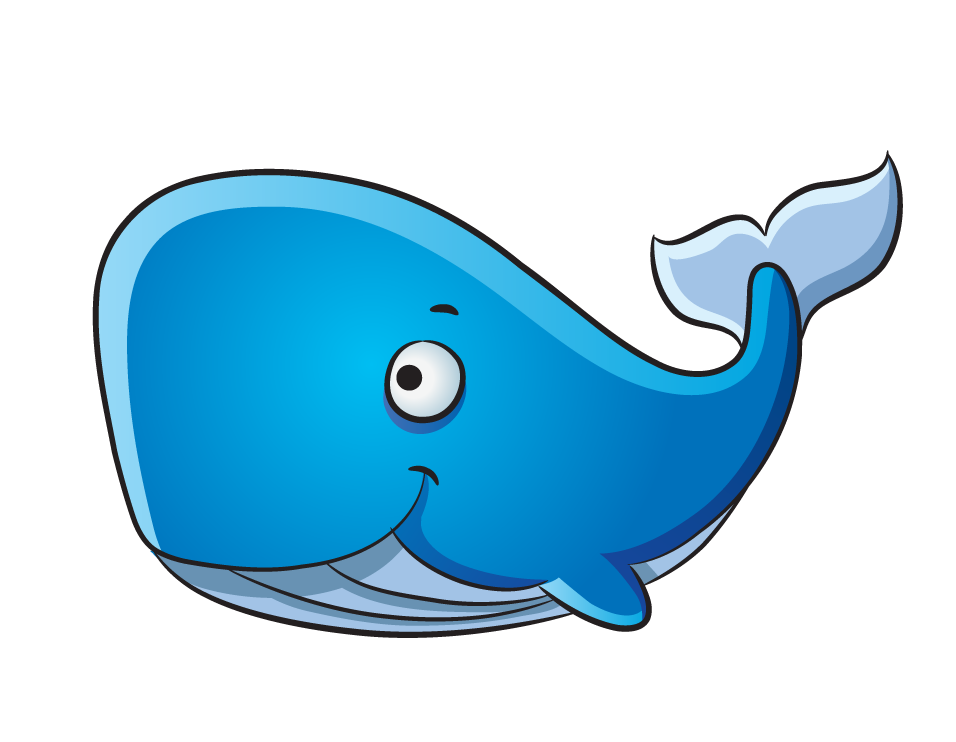 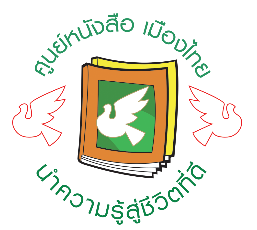 3.1.7 หัวรับก๊าซ (Filling Valve)
	มีหน้าที่รับ CNG เข้าถังบรรจุ หัวเติมก๊าซนี้จะมีเช็กวาล์วเป็นส่วนประกอบ เพื่อให้ก๊าซไหลทางเดียว 
ไม่สามารถไหลออกไป
3.1.8 กล่องสมองกลก๊าซ (E.C.U)
	เป็นอุปกรณ์ที่ทำหน้าที่รับการอ่านค่าของเซนเซอร์ต่างๆ เพื่อมาประมวลผลในการควบคุมการฉีด CNG เข้าสู่ห้องเผาไหม้ให้เหมาะสมกับสภาวะการทำงานของเครื่องยนต์
3.1.9 มิกเซอร์ (Mixer) : ใช้เฉพาะระบบดูดเท่านั้น
	ทำหน้าที่จ่ายก๊าซเข้าร่วมไอดีและรีดความเร็วของอากาศผ่านมิกเซอร์ให้เกิดการผสมผสานของก๊าซกับอากาศได้ดี แล้วจ่ายไปที่กระบอกสูบ เพื่อทำการเผาไหม้ต่อไป โดยใช้หัวเทียนจุดระเบิด
3.1.10 เกจวัดความดันก๊าซ (Pressure Gauge)
	ทำหน้าที่วัดความดันก๊าซแล้วแปลงเป็นกระแสไฟฟ้าในมาตรวัดปุ่มไฟตามปริมาณของก๊าซ เกจวัดความดันนี้จะดูได้เมื่อสตาร์ตรถยนต์แล้วเปลี่ยนไปใช้โหมดก๊าซ
3.1.11 โซลินอยด์วาล์ว (Solenoid Shut-off valve)
	เป็นวาล์วอีเลคทรอนิกส์ ทำหน้าที่เปิดก๊าซให้เข้าระบบเมื่อเดินเครื่องยนต์ในโหมดก๊าซและ
ปิดก๊าซเมื่อเดินเครื่องยนต์ในโหมดน้ำมันโซลินอยด์วาล์วจะปิดกั้นก๊าซไม่ให้ลิ้นเข้าหม้อต้มในขณะเติมก๊าซอยู่
3.1.12 ท่อก๊าซความดันสูง
	ท่อเชื้อเพลิงที่ทำการเชื่อต่อระหว่างถังบรรจุกับหม้อลดความดัน (Pressure Reducer)เพื่อส่ง
ก๊าซจากถังก๊าซไปยังอุปกรณ์ในห้องเครื่องยนต์ ท่อก๊าซนี้ต้องทนแรงดันสูงและได้รับมาตรฐานISO-15000
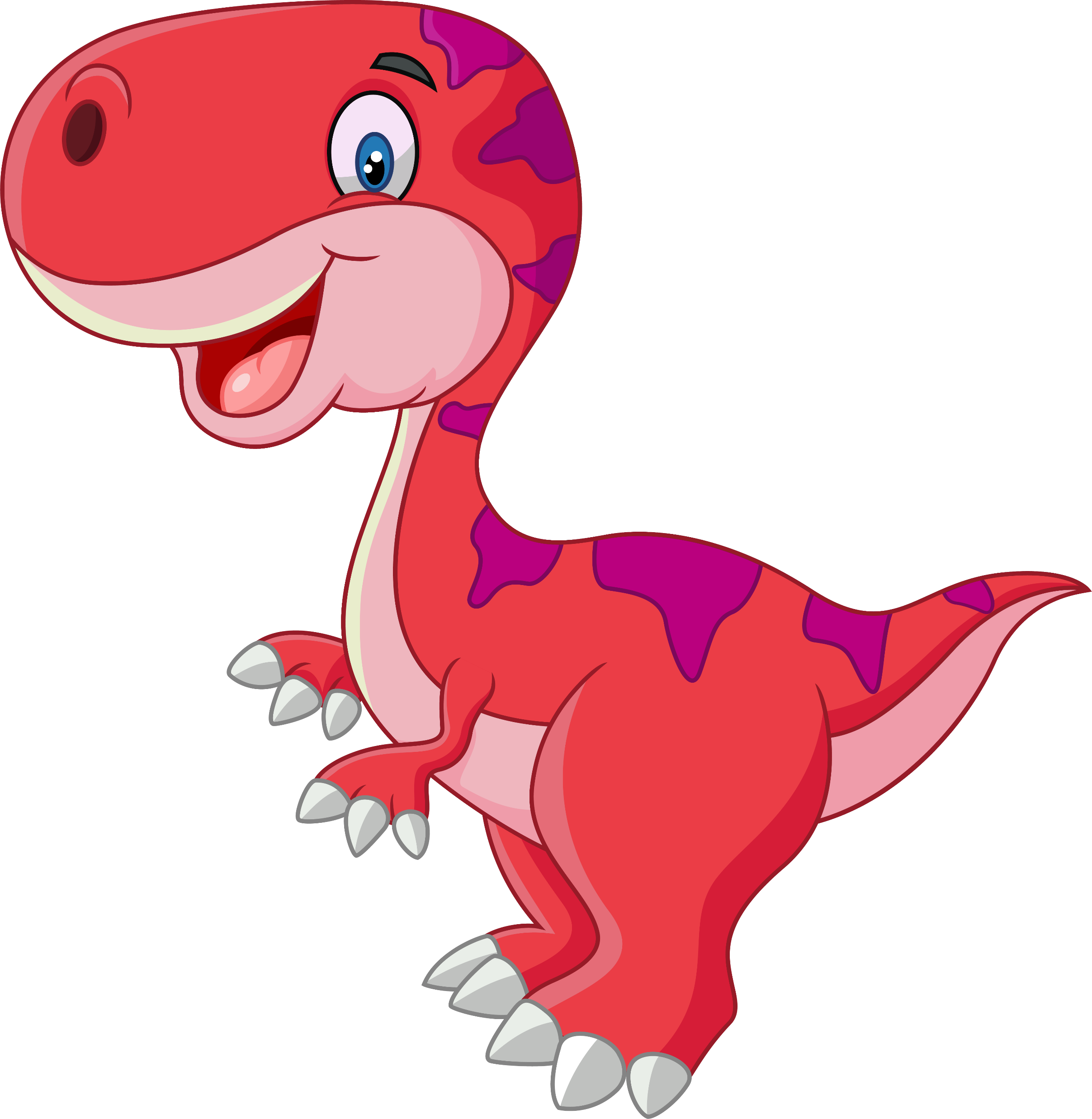 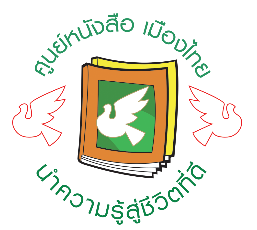 อุปกรณ์ NGV ที่แนะนำไปทั้ง 12 ชนิดนั้น เป็นอุปกรณ์หลัก ๆ เวลาที่ช่างนำไปติดตั้งจะมีการจัดเป็นชุดตามระบบที่ผู้ใช้ตัดสินใจเลือก ซึ่งมี 2 ระบบหลัก ๆ ด้วยกันคือระบบดูดก๊าซ (Fumigation) กับระบบฉีดก๊าซ (Injection System) โดยแต่ละระบบมีอุปกรณ์หลัก ๆ ดังนี้
1. ระบบดูดก๊าซ (Fumigation)
	อุปกรณ์ของระบบผสมก๊าซ และอากาศในท่อไอดี (Air&GAS MIXER) ประกอบด้วยส่วนต่าง ๆดังนี้
			(1) ถังบรรจุก๊าซ NGV/CNG					(2) วาล์วหัวถัง
			(3) ท่อแรงดันสูง						(4) วาล์วหัวเติม
			(5) เกจ์วัดแรงดันก๊าซ					(6) โซลินอยด์วาล์ว
			(7) อุปกรณ์ลดแรงดันก๊าซ					(8) เพาเวอร์วาล์ว
			(9) ก๊าซมิกเซอร์						(10) สวิตซ์เปลี่ยนเชื้อเพลิง
2. ระบบฉีดก๊าซ (Injecton System)
	อุปกรณ์ระบบฉีดก๊าซ ประกอบด้วยส่วนต่าง ๆ ดังนี้
			(1) ถังบรรจุก๊าซ NGV/CNG					(2) วาล์วหัวถัง
			(3) ท่อแรงดันสูง						(4) วาล์วหัวเติม
			(5) เกจ์วัดแรงดันก๊าซ					(6) โซลินอยด์วาล์ว
(7) อุปกรณ์ลดแรงดันก๊าซ					(8) หัวฉีด
(9) กล่อง ECU (Electronic control unit)		(10) สวิตซ์เปลี่ยนเชื้อเพลิง
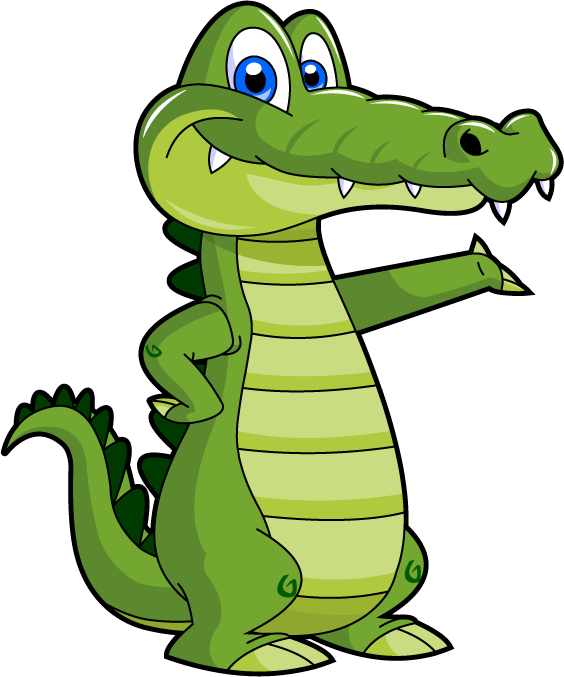 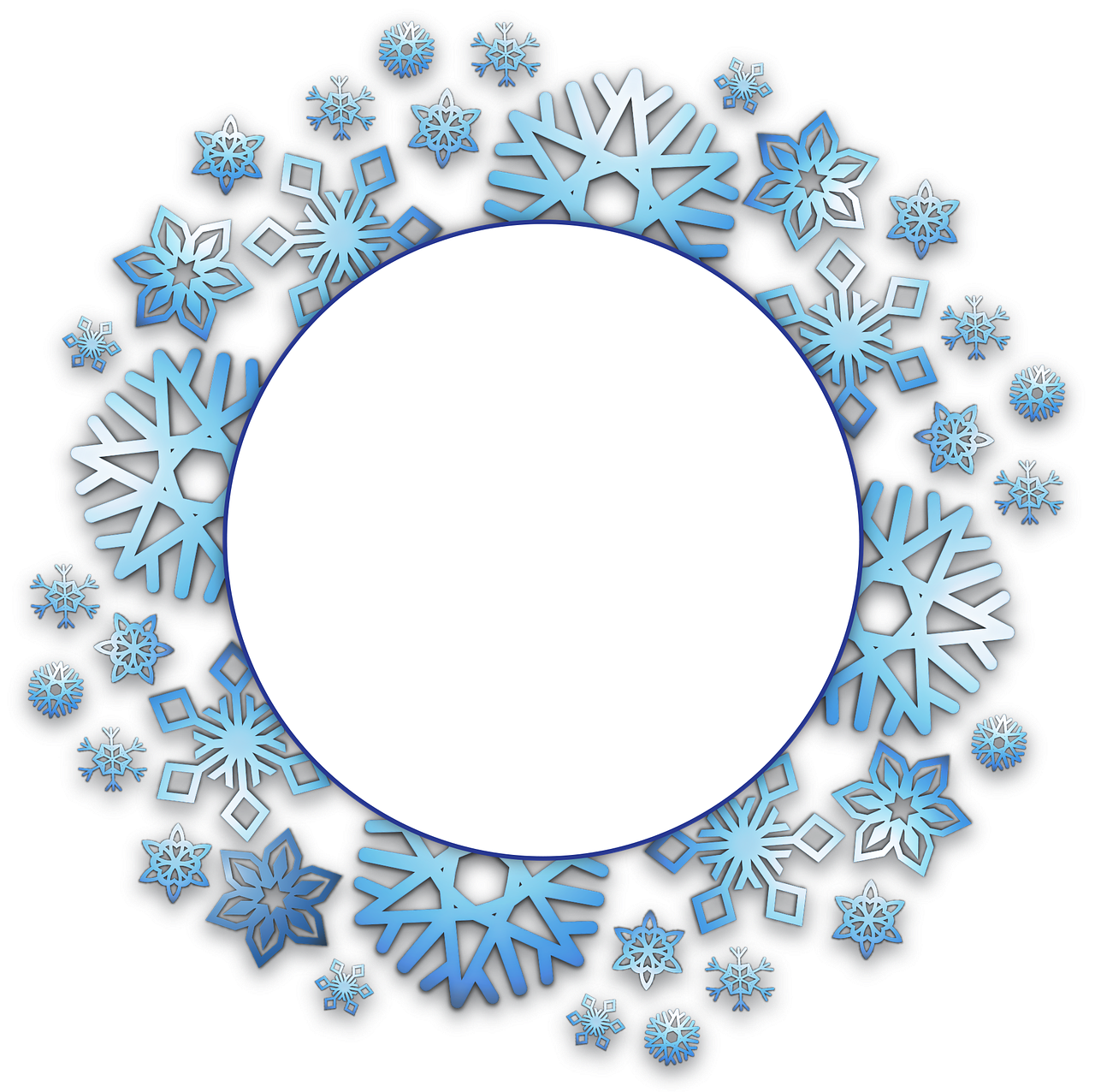 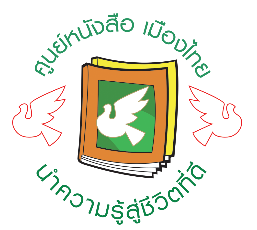 3.2 อุปกรณ์และหน้าที่ของแก๊สแอลพีจี
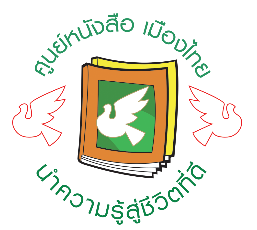 อุปกรณ์แก๊ส นับเป็นสิ่งจำเป็นและมีความสำคัญอย่างยิ่งสำหรับใช้ในการดัดแปลงเครื่องยนต์จากเดิมที่ใช้น้ำมันเป็นเชื้อเพลิงมาเป็นแก๊ส ถ้าหากช่างหรือผู้ใช้รถยนต์เลือกอุปกรณ์ที่ได้มาตรฐาน ย่อมหมายถึงงานติดตั้งที่ได้มาตรฐานความปลอดภัย และส่งผลดีต่อผู้ใช้รถยนต์ในระยะยาวหลายคนอาจเกิดคำถามติดตามมาว่าการเลือกอุปกรณ์แก๊สที่ได้มาตรฐานนั้น ควรพิจารณาปัจจัยอะไรประกอบการตัดสินใจ ก่อนจะไปถึงในจุดนั้น ควรทำความเข้าใจอุปกรณ์แก๊สให้ถ่องแท้ถึงคุณสมบัติและหลักการทำงานเบื้องต้นอุปกรณ์หลัก ๆ เวลาที่ช่างนำไปติดตั้งนั้น จะมีการจัดเป็นชุดตามระบบที่ผู้ใช้ตัดสินใจเลือก ซึ่งมี 2ระบบหลัก ๆ ด้วยกันคือระบบดูดแก๊ส และระบบฉีดแก๊ส โดยแต่ละระบบสามารถจำแนกแยกย่อยออกไปตามความเหมาะสมสำหรับรถยนต์แต่ละรุ่น มีดังต่อไปนี้
3.2.1 ถัง LPG (LPG TANK)
	เป็นอุปกรณ์ที่ผลิตได้ในประเทศไทย และส่วนใหญ่ถูกผลิตขึ้นจากเหล็กกล้าแบบแผ่นรีดร้อน(Hot Rolled Coil) ที่ผ่านกรรมวิธีหลอมจากเตาคุณภาพสูง โดยเหล็กที่ใช้ในการผลิตถังจะถูกแบ่งออกเป็น3 ชั้นคุณภาพ และต้องมีส่วนประกอบทางเคมีตามข้อกำหนดมาตรฐานอุตสาหกรรม มอก.370-2525
3.2.2 หม้อต้ม/อุปกรณ์ลดแรงดัน (Reducer) แอลพีจี
	หม้อต้มจะทำหน้าที่เปลี่ยนสภาพแก๊สจากของเหลวให้อยู่ในรูปของไอ เพื่อให้เป็นเชื้อเพลิงที่เหมาะสมต่อการใช้กับเครื่องยนต์ มีวาล์วควบคุมการไหลเวียนของแก๊สให้สม่ำเสมอ โดยเซ็นเซอร์จทำการตรวจวัดอุณหภูมิระบบน้ำของเครื่องยนต์กล่าวได้ว่า หม้อต้มเป็นอุปกรณ์หลักที่จำเป็นในการใช้ติดตั้งอุปกรณ์แก๊สทั้งระบบดูด 
และระบบฉีดแก๊ส โดยหม้อต้มที่ใช้ในระบบฉีดแก๊สมักจะมีรูปลักษณ์หลายแบบ มีทั้งแบบหม้อต้ม
และสายต้มซึ่งบริษัทผู้ผลิต ส่วนใหญ่จะออกแบบให้สวยงาม และกลมกลืนกับการนำไปติดตั้ง
ในห้องเครื่องของรถยนต์รุ่นใหม่ ๆ อยู่เสมอ
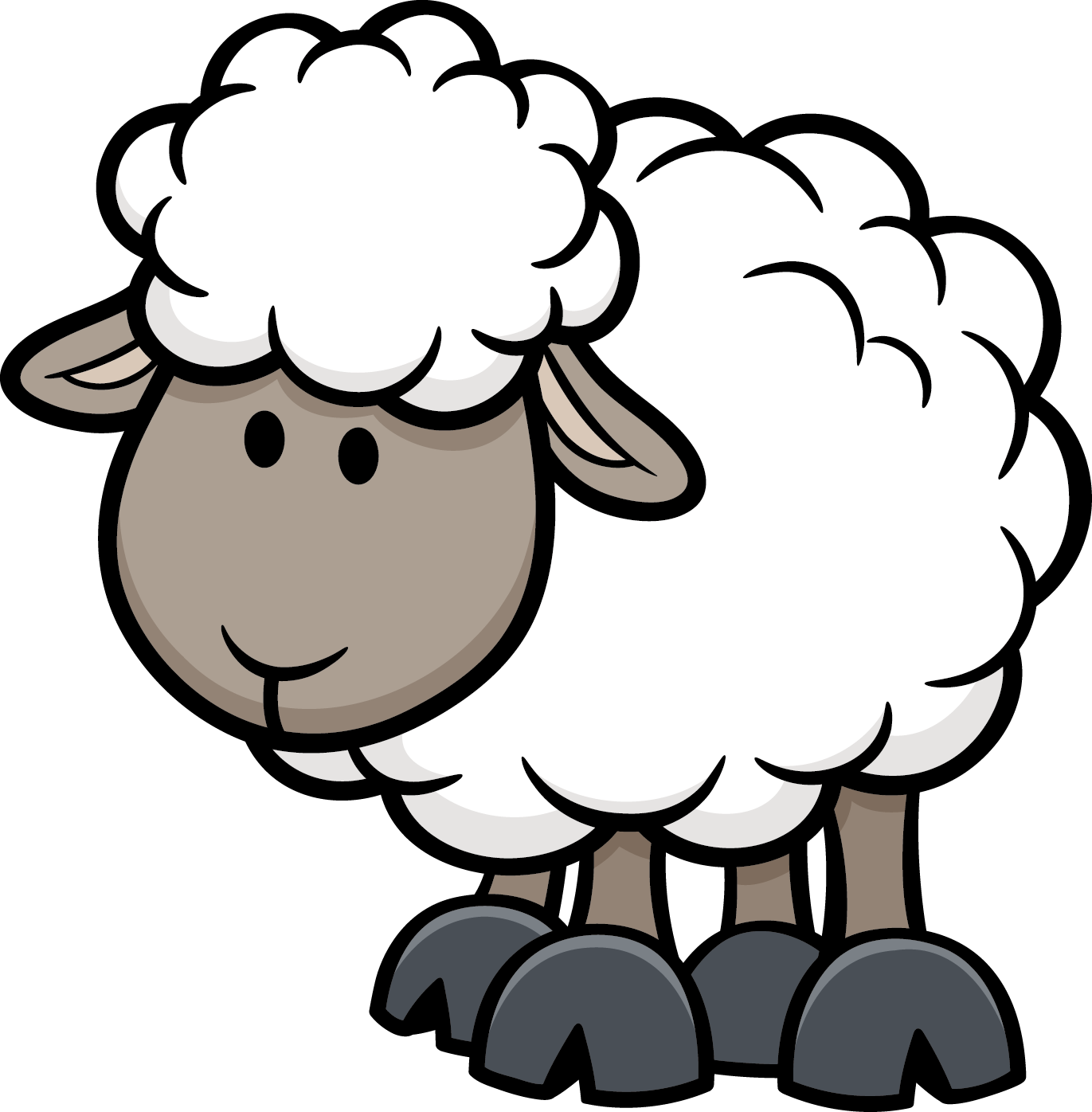 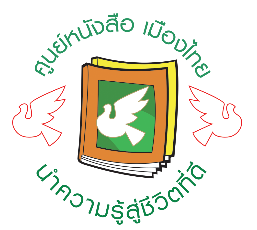 3.2.3 อุปกรณ์ผสมแก๊สกับอากาศ (Mixer)
	ให้มีอัตราส่วนเหมาะสมกับการเผาไหม้ ก่อนจ่ายแก๊สเข้าเครื่องยนต์สำหรับการติดตั้งแก๊สระบบดูดทั้ง
 LPG/CNG ปัจจุบันมีมิกเซอร์สำหรับเลือกใช้ให้เหมาะสมกับรถยนต์แต่ละรุ่น โดยมีให้เลือกตั้งแต่ 
Fix Mixer, Variable Mixer โดยมีบางสำนักพยายามปรับปรุงรูปแบบการทำงานของอุปกรณ์ผสม
ให้มีการทำงานละเอียดขึ้น อาทิเช่น Valve Gas Mixer เป็นต้น
3.2.4 กล่องควบคุมการจ่ายแก๊สระบบดูด (Lambda Control)
	เป็นอุปกรณ์ควบคุมการสั่งจ่ายแก๊สในระบบดูด ด้วยสัญญาณไฟฟ้าที่มีกล่องอิเล็กทรอนิกส์เป็นตัวควบคุมให้สเต็ปท์มอเตอร์เปิด/ปิดวาล์วให้จ่ายแก๊สในปริมาณที่เหมาะสมสำหรับการทำงานของเครื่องยนต์ในแต่ละรอบความเร็ว เพื่อขจัดปัญหาแก๊สหน้าหรือบางเกินไป ซึ่งส่งผลในเรื่องความประหยัดและความเสียหายที่จะเกิดขึ้นกับเครื่องยนต์ในกรณีที่จ่ายแก๊สบางเกินไป
3.2.5 หัวฉีดแก๊ส (Gas Injection)
	เป็นอุปกรณ์ที่ทำ หน้าที่ฉีดแก๊สเข้าห้องเผาไหม้ที่จำ เป็นต้องทำ ได้อย่างแม่นยำ มีประสิทธิภาพ และสามารถตอบสนองได้ทุกจังหวะการทำงานของเครื่องยนต์ โดยปัจจุบันหัวฉีดที่นิยมใช้ในประเทศไทยมีทั้งหัวฉีดแบบราง, หัวฉีดแยกอิสระ และ Matrix
3.2.6 กล่องควบคุมและประมวลผลแก๊ส (Electronic Control Unit )
	หรือที่นิยมเรียกกันว่ากล่อง ECU มีหน้าที่รับข้อมูลการใช้เชื้อเพลิง และสัดส่วนการผสมเชื้อเพลิงกับอากาศจากกล่อง ECU ของรถยนต์ระบบหัวฉีด เพื่อจะนำมาควบคุมการทำงานของแก๊สแทนน้ำมัน ซึ่งกล่อง ECU แก๊สจะทำหน้าที่ประมวลสัญญาณที่ได้รับจากเซ็นเซอร์ของระบบทั้งหมดมาสั่งจ่ายแก๊สให้มีความเหมาะสมกับ
ความต้องการเชื้อเพลิงของเครื่องยนต์
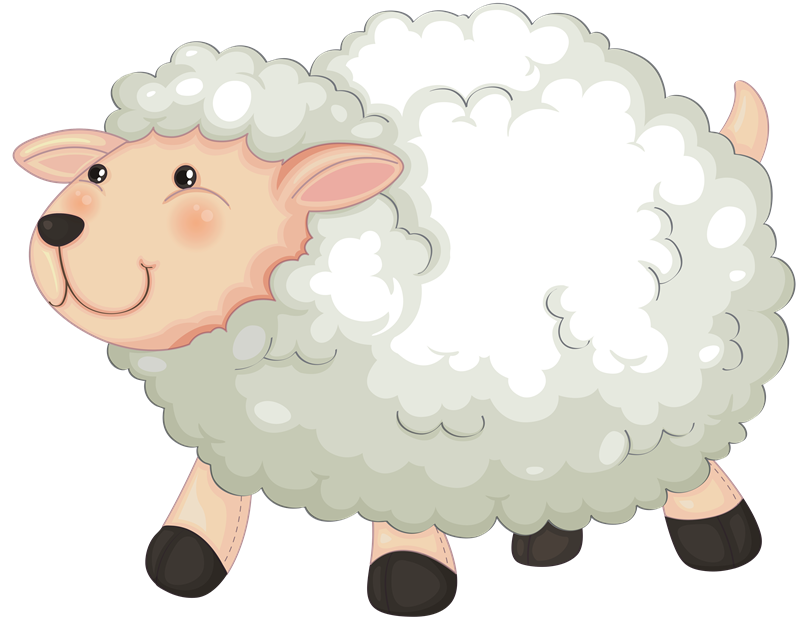 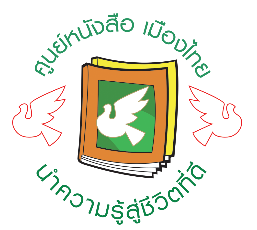 3.2.7 สวิตซ์เลือกเชื้อเพลิง (Switch)
เป็นปุ่มสวิตซ์ สามารถใช้ปรับเลือกใช้เชื้อเพลิงอัตโนมัติ โดยไม่ต้องหยุดรถ หรือดับเครื่องยนต์
3.2.8 วาล์ว (Valve)
นับเป็นอุปกรณ์สำคัญสำหรับถังแก๊ส ประกอบด้วยวาล์วป้องกันการรั่วของแก๊สในกรณีที่เกิดอุบัติเหตุรถชน วาล์วป้องกันการรั่วซึมของแก๊สในกรณีที่ท่อเดินแก๊สรั่ว และวาล์วควบคุมการไหลย้อนของแก๊ส เป็นต้น
3.2.9 กรองแก๊ส (Gas Filter)
ทำหน้าที่กรองสิ่งสกปรกออกจากแก๊ส ก่อนจะจ่ายเข้าหัวฉีด เพื่อให้มีความสะอาดก่อนที่เชื้อเพลิงจะเผาไหม้
อุปกรณ์ที่แนะนำไปทั้ง 9 ชนิดนั้น เป็นอุปกรณ์หลัก ๆ เวลาที่ช่างนำไปติดตั้งนั้น จะมีการจัดเป็นชุดตามระบบที่ผู้ใช้ตัดสินใจเลือก ซึ่งมี 2 ระบบหลัก ๆ ด้วยกันคือระบบดูดแก๊ส กับระบบฉีดแก๊ส โดยแต่ละระบบสามารถจำแนกแยกย่อยออกไปตามความเหมาะสมสำหรับรถยนต์แต่ละรุ่น
3.2.10 ระบบดูดแก๊ส (MIXER)
ระบบดูดธรรมดา (Fix Mixer) อุปกรณ์ระบบดูดธรรมดาที่ใช้ในการติดตั้งระบบแก๊สแอลพีจีมีดังนี้
1. ถังบรรจุแก๊สแอลพีจี (lpg Tank)
2. วาล์ว (Valve) ที่นิยมใช้มี 3 ประเภทคือวาล์วแบบมือหมุนธรรมดา,มัลติวาล์ว และวาล์วซูเปอร์
3. อุปกรณ์ผสมแก๊สกับอากาศ (Mixer)
4. อุปกรณ์ปรับลดแรงดัน หรือนิยมเรียกกันว่าหม้อต้ม (Reducer)
5. สวิตซ์ (Switch)
6. ชุดสายไฟ
8. ท่อทองแดง
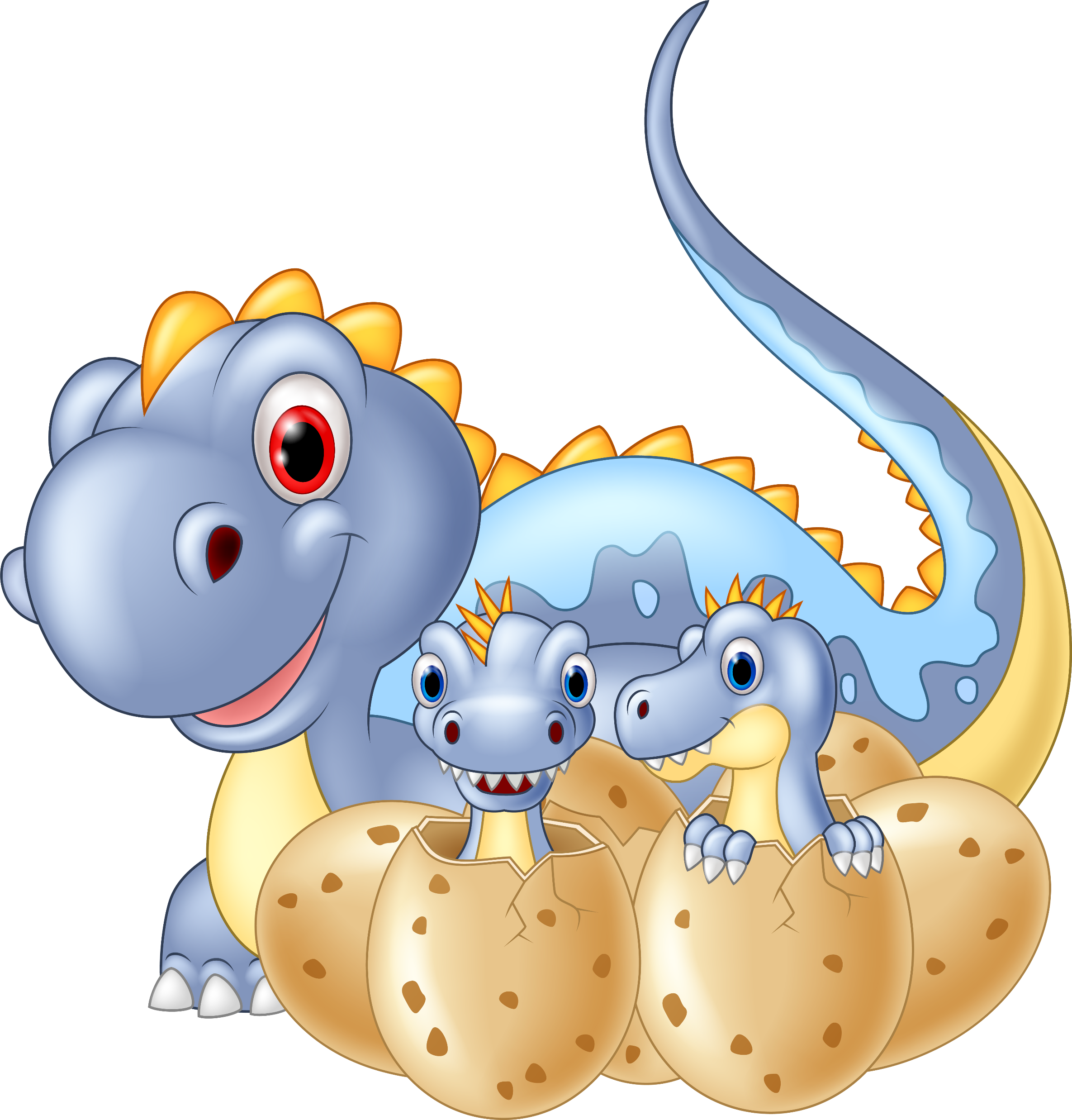 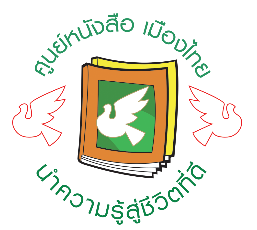 3.2.11 ระบบคาร์บูเรเตอร์ มีสัญญาณออกซิเจนเซ็นเซอร์ (Fix Mixer LambdaControl)
	อุปกรณ์ระบบดูดสำหรับรถคาร์บูเรเตอร์ แบบมีสัญญาณออกซิเจนเซ็นเซอร์ มีดังนี้
		1. ถังบรรจุแก๊สแอลพีจี (lpg Tank)
		2. วาล์ว (Valve) ที่นิยมใช้มี 3 ประเภทคือวาล์วแบบมือหมุนธรรมดา, มัลติวาล์ว และวาล์วซูเปอร์
		3. อุปกรณ์ผสมแก๊สกับอากาศแบบแปรผัน (Variable Mixer)
4. อุปกรณ์ปรับลดแรงดัน หรือนิยมเรียกกันว่าหม้อต้ม (Reducer)
5. กล่องควบคุมการจ่ายแก๊สระบบดูด (Lambda Control)
6. สวิตซ์ (Switch)
7. ชุดสายไฟ
8. ท่อทองแดง
3.2.12 ระบบฉีดแก๊ส (Sequential Injecton)
1. อุปกรณ์ระบบฉีดแก๊สแอลพีจี มีดังนี้
2. ถังบรรจุแก๊สแอลพีจี (lpg Tank)
3. วาล์ว (Valve) ที่นิยมใช้มี 2 ประเภทคือมัลติวาล์ว และวาล์วซูเปอร์
4. อุปกรณ์ปรับลดแรงดัน หรือนิยมเรียกกันว่าหม้อต้ม (Reducer)
5. กล่องควบคุมและประมวลผลแก๊ส (Electronic Control Unit) หรือ “ECU”
6. หัวฉีด (GAS Injection)
7. สวิตซ์ (Switch)
8. ชุดสายไฟ
9. ท่อทองแดง
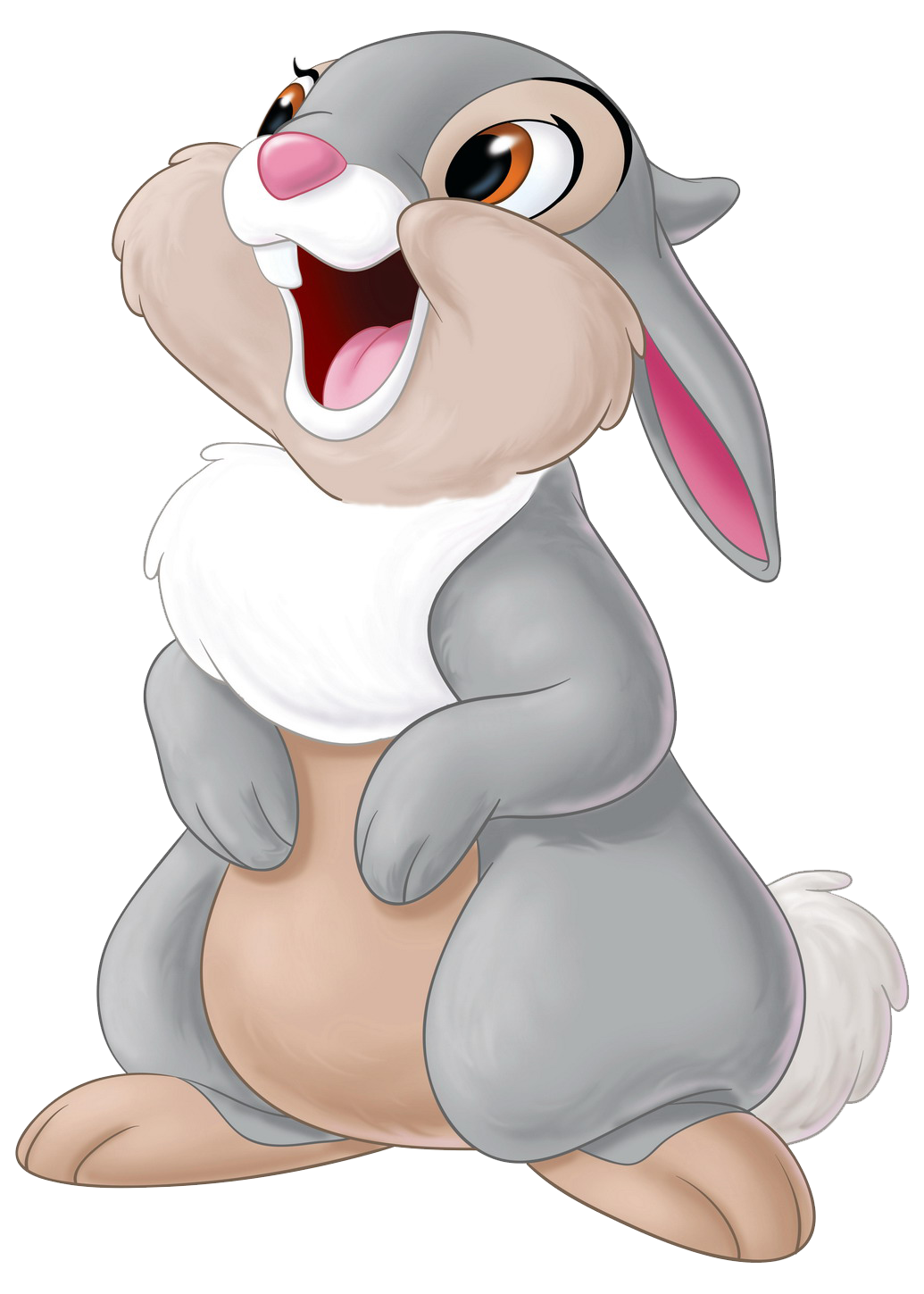